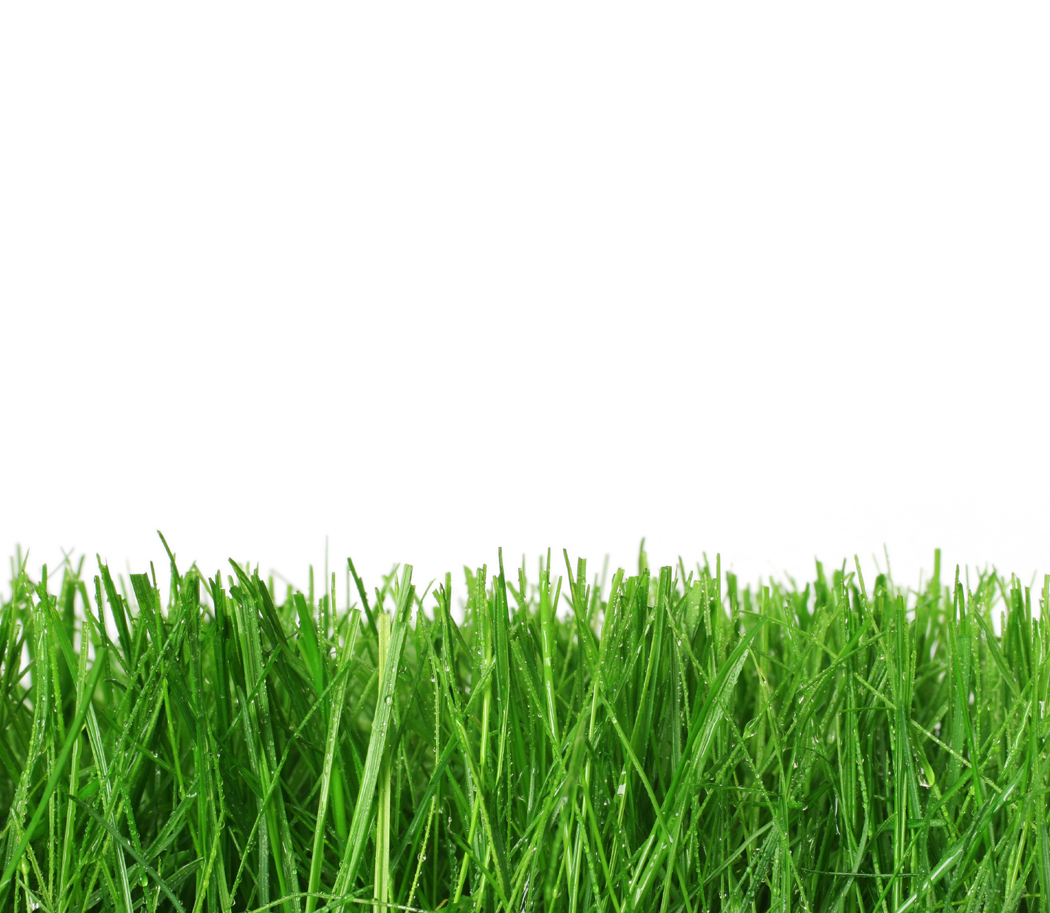 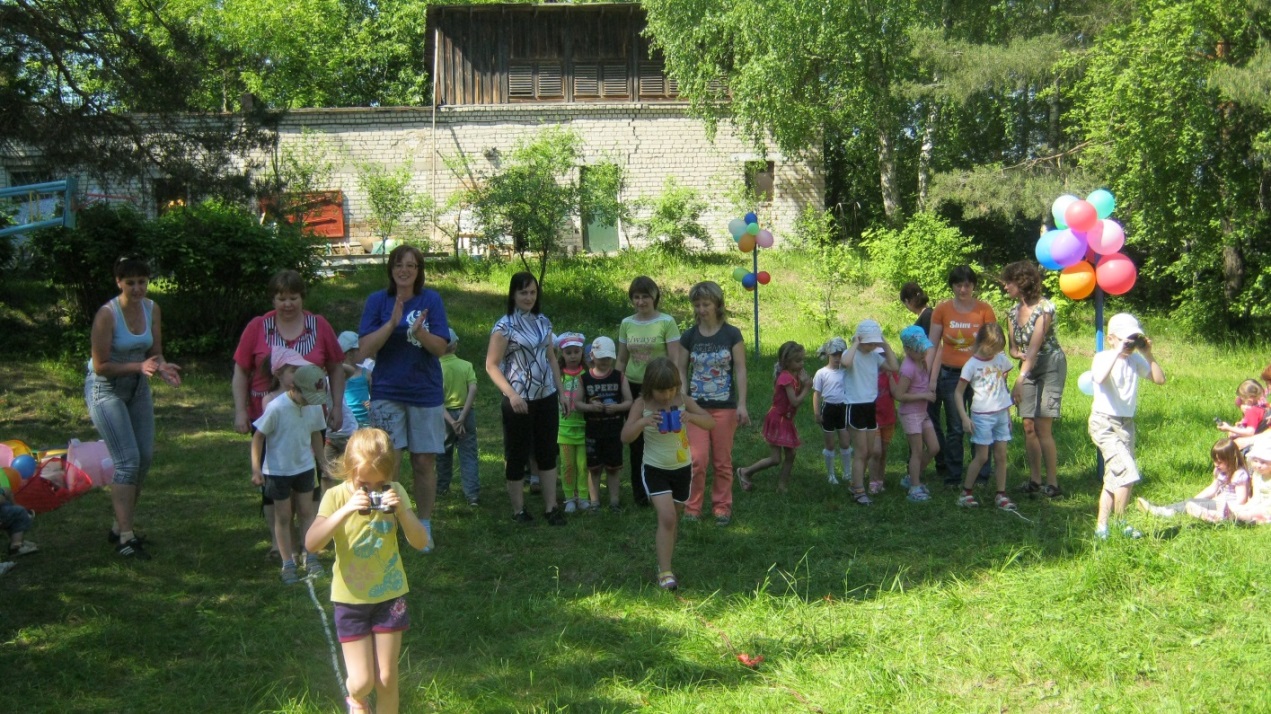 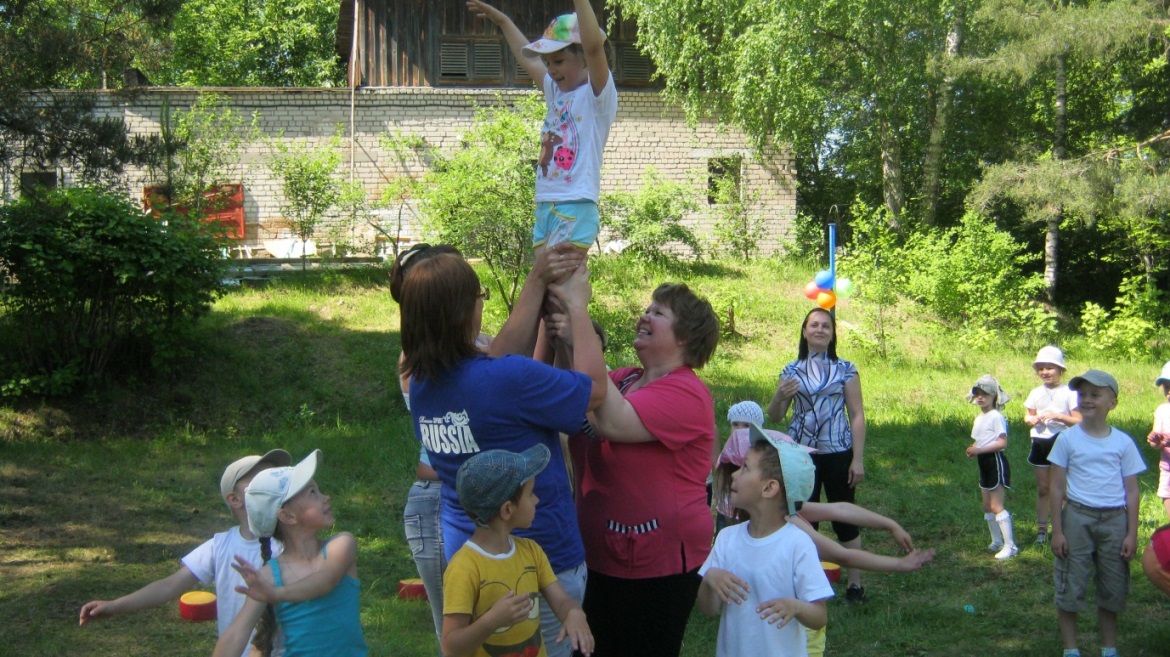 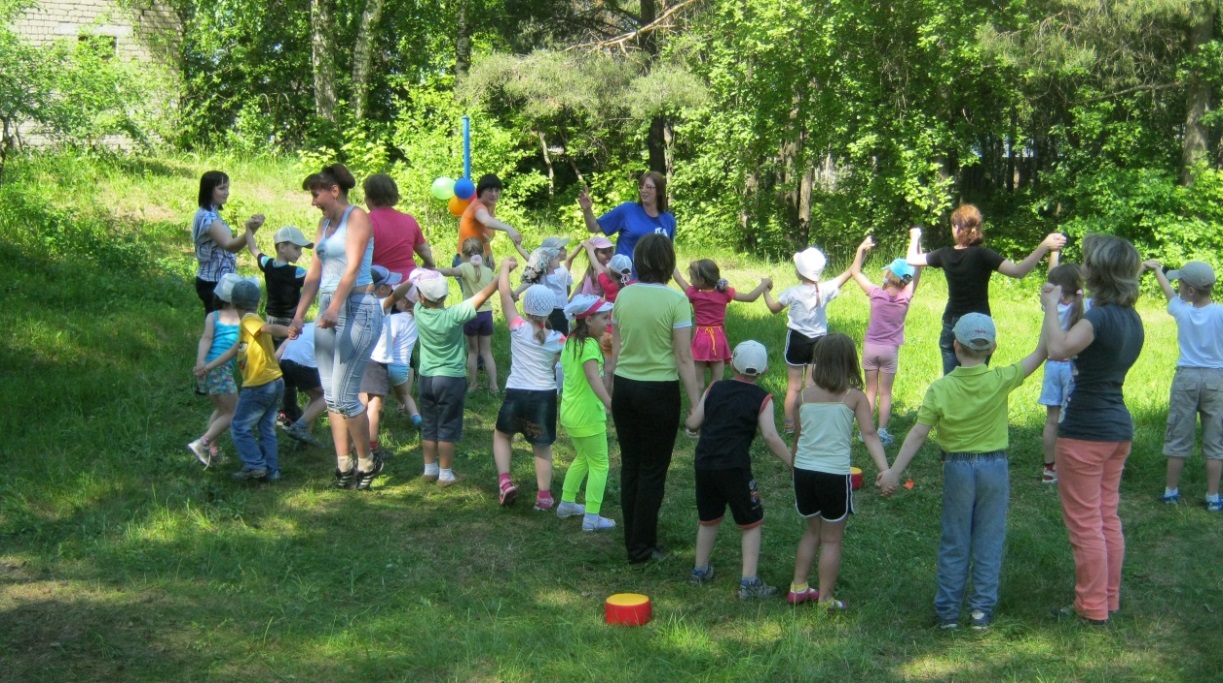 Пусть всегда будет 
лето!